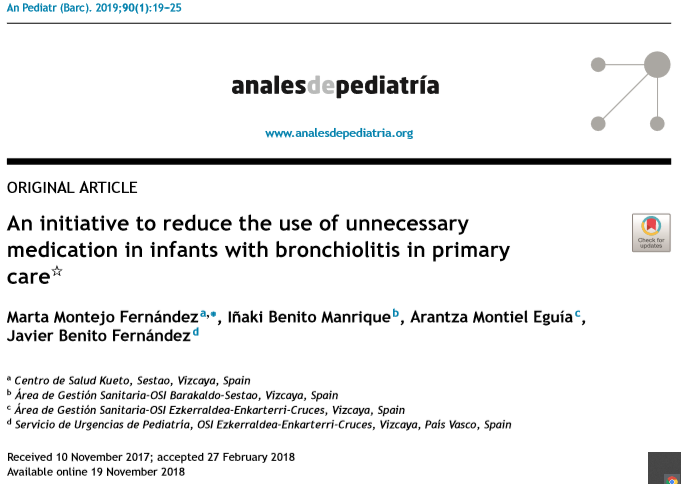 ARŞ. GÖR. DR. HAVVA ŞEN
28.01.2021
GİRİŞ
Akut bronşiyolit (AB), 2 yaşından küçük çocuklarda en sık görülen alt solunum yolu enfeksiyonudur. 

Çocuk acil bakım hizmetlerinde büyük bir yüktür ve 1 yaşından küçük bebeklerde hastaneye yatışın ana nedenidir.
GİRİŞ
Birinci basamak (PC) seviyesine baktığımızda, AB insidansı ve yönetimi ile ilgili maliyetler konusunda veri eksikliği vardır. 

Valencia Özerk Topluluğu'ndan alınan verilere göre, bölgedeki çocukların %21'i yaşamın ilk yılında solunum sinsityal virüsü (RSV) ile enfeksiyona sekonder olarak en az bir AB dönemine sahiptir ve AB li çocuk vakaların % 87'si ayakta tedavi hizmetlerinde yönetilmektedir.
GİRİŞ
Şu anda, ilaçların veya diğer tedavilerin AB'nin sonucunu etkilediğine dair hiçbir kanıt yoktur ve destekleyici önlemler tedavi yönetiminin temelini oluşturur.

PC düzeyinde, AB yönetimi, hastalığın ciddiyeti ve hidrasyon durumunun uygun klinik teşhisine ve değerlendirmesine, ciddi hastalık gelişimi için risk faktörleri olan çocukların belirlenmesi ve son olarak ayaktan tedavi gören çocukların ailelerine destek ve eğitim sağlanmasına odaklanmalıdır.
GİRİŞ
AB tedavisinde bronkodilatörler, kortikosteroidler veya antibiyotik kullanımı için klinik uygulama kılavuzları da dahil olmak üzere mevcut kapsamlı literatürlerde çok kısıtlayıcı endikasyonlara sahiptir.

Buna rağmen mevcut kanıtlar tekrarlı olarak gereksiz müdahalelerin ve ilaçların sık kullanıldığını göstermektedir.
AMAÇ
Çalışmanın amacı, birinci basamakta AB tedavisi için ilaç reçetesini azaltmayı amaçlayan bir kalite iyileştirme girişiminin etkisini değerlendirmektir.
METOD
Vizcaya'da (Bask Ülkesi, İspanya) 
Çok merkezli
Ardışık 2 AB salgını mevsiminde (2015-2016 ve 2016-2017) 
Tanımlayıcı, 
Topluma dayalı bir çalışma yürütüldü.
METOD
AB salgın mevsimi 1 Ekim - 31 Mart arası olarak tanımlandı.

Çalışma, 6371'i (% 17,49) 2 yaşından küçük olan 36.412 çocuğun kayıtlı olduğu toplam 39 çocuk doktoruyla 20 birinci basamak kuruluşunu (PCCs) kapsamaktadır.
VERİ TOPLAMA
AB’nin PC düzeyinde nasıl yönetildiğini analiz etmek için, hem Vizcaya’da hem de Barakaldo-Sestao daki entegre sağlık bakım sistemlerinde (Organización Sanitaria Integrada [OSI]) bulunan PCC’lerden veri toplandı.

Veriler 2 bronşiolit sezonunu kapsamaktaydı.
Müdahale öncesi: 2015–2016 salgın dönemi (E1).
Müdahale sonrası: 2016–2017 salgın dönemi (E2).
VERİ TOPLAMA
Oracle Business Intelligence (OBI) veri yazılımını kullanarak Osakidetza'nın (Bask Ülkesi Sağlık Sistemi) elektronik sağlık kayıtlarından veri alındı. 
2 yaşından küçük çocuklarda International Classification of Diseases (ICD9)’e göre “Akut bronşiyolit” (466.1), “Solunum sinsityal virüsü nedeniyle akut bronşiyolit” (466.19) ve “Diğer bulaşıcı mekanizmalar nedeniyle akut bronşiyolit” (466.11)  kodları esas alındı.  
Her epidemik mevsimde her hasta için AB'ye tekabül eden bir kod içeren tanı eklendi. 
 Reçetelere gelince, sadece elektronik reçete sistemi ile yazılanlar için veri elde edildi.
VERİ TOPLAMA
Kontrol önlemleri olarak, AB ile ilgili ziyaretler kapsamında, araştırmaya katılan çocukların bölge sevk hastanesinin (Hospital Universitario Cruces) pediatrik acil servisine başvurularından bilgi toplandı. 
Ciddiyet skorunu ve hastaneye yatışı belirlemede The Canadian Triage Acuity Scale pediatrik versiyonu kullanıldı. 
Osakidetza hastane ağının Oracle Business Intelligence (OBI) uygulamasından veri alındı.
KALİTE İYİLEŞTİRME GİRİŞİMİ
Grupo Interdiscipliner de Emergencias Pediátricas (Disiplinler Arası Pediatrik Acil Bakım Grubu [GIDEP]) (birinci basamak hekimleri, çocuk acil servis hekimleri ve acil uzmanları) tarafından kararlaştırılan AB yönetimi için önerilen protokolün sağlık kurumlarına e-posta yoluyla ulaştırılması planlandı. 
Sağlık çalışanlarına  protokolün çevrimiçi platformlar aracılığıyla ulaşılabilirliği hatırlatıldı.
 Ayrıca, protokol tüm kliniklerde poster formatında dağıtıldı.
KALİTE İYİLEŞTİRME GİRİŞİMİ
Pediatristlerin katılımıyla interaktif bilgilendirme seansları düzenlendi. 

Bilgiler PowerPoint sunumları olarak verildi.
KALİTE İYİLEŞTİRME GİRİŞİMİ
Bu sunumlarda yer alan bilgiler;
RSV ve AB'nin ekonomik ve sosyal etkileri üzerine epidemiyolojik veriler
Farklı PCC'lerde  AB in yönetiminde farmakolojik tedavi kullanım durumları,
Protokolde yer alan AB için tanı kriterlerinin hatırlatılması.
Amerikan Pediatri Akademisi (AAP 2014) ve Ulusal Sağlık ve Bakım Enstitüsü(NICE 2015) in en yeni kılavuzlarına  göre mevcut tedavi önerileriyle ilgili kilit noktalar.
KALİTE İYİLEŞTİRME GİRİŞİMİ
Kalite iyileştirme girişimi, ikinci salgın mevsiminden önceki ay uygulandı ve entegre sağlık sistemi yönetimi tarafından desteklendi.
İSTATİSTİKSEL ANALİZ
Nitel değişkenler mutlak ve göreceli frekanslar, nicel değişkenler ise ortalama ve standart sapma (SD) olarak tanımlandı. 

Nitel değişkenler arasındaki ilişkiyi analiz etmek için ki-kare testi kullanıldı. Student t testi ile nicel değişkenler normal dağılımla karşılaştırıldı.
İSTATİSTİKSEL ANALİZ
İstatistiksel analizleri SPSS 23.0 ile yapıldı.
 
P<0.05 istatistiksel olarak anlamlı kabul edildi. 

Çalışma Bask Bölgesi Klinik Araştırmalar Etik Kurulu tarafından onaylandı.
BULGULARGenel Veriler
Genel olarak, 2 yaşından küçük çocuklarda AB insidansı % 9.79 idi (E1'de% 9.27 ve E2'de% 10.32). 

İki dönemde toplam 1277 çocuk ( E1'de:619 ve E2'de:658) AB tanısı aldı. 

Bu çocukların 325'i (% 25,5) 1 yaşından büyük, 609'u (% 47,7) 6-12 ay arasında, 343'ü (% 26,8) 6 aydan küçüktü.
BULGULARGenel Veriler
Toplam 792 çocuğa (% 64,5) ilaç reçetesi verildi:
 
599 (% 48,8) bronkodilatör, 
419 (% 34,1) antibiyotik,
232 (% 18,9) oral kortikosteroid, 
113 (% 9,2) inhale kortikosteroid.
BULGULARGenel Veriler
6 aydan küçük bebeklerin 188'ine(%52,7),6-12 ay arası bebeklerin 338'ine(%55.5) ve 1 yaşından büyük çocukların 263'üne(%80.9) ilaç tedavisi verildi.(p<0.01) 

Hasta başına verilen ortalama farklı ilaç sayısı 1.72 (SD, 0.84) ve 402 çocukta (% 50.7) 1'den fazla ilaç reçete edildi.(p<0.01)

1 yaşından büyük toplam 158 çocuğa, 1 yaşından küçük 247 çocuğa en az 2 ilaç verildi.(p<0.01)
BULGULARİki Salgın Mevsiminin Karşılaştırılması
BULGULARİki Salgın Mevsiminin Karşılaştırılması
E1 sırasında 449 (% 72,5) çocuğa farmakolojik tedavi uygulandı, E2 'de 343 (% 52,1) idi.(p<.01) 
Hastaya verilen ortalama ilaç sayısı, E1'de 1.81 (SD, 0.86) ve E2'de 1.62 (SD, 0.81) idi (p<.01) 
Farmakolojik tedavi verilen çocuklardan E1 de 124'ü E2'de 66 birden fazla ilaç reçetesi almıştır. (p<.01) 
Bu düşüş esas olarak 1 yaşından küçük hastalara karşılık gelirken, oran E1'deki% 53'ten E2'deki % 36'ya düşmüştür.
BULGULARBirinci Basamak Merkezleri Arasındaki Değişkenlik
BULGULARBirinci Basamak Merkezleri Arasındaki Değişkenlik
Her iki mevsimde, farmakolojik tedavi için reçete alan hastaların yüzdesi, PCC'ler arasında % 30 ila % 100 arasında değişmekte 
Spesifik olarak bronkodilatörler için % 15 ila % 90 arasında değişmektedir.
 Genel olarak bireysel PCC'lerde farmakolojik tedavi için reçete alan hastalarda hasta başına verilen ortalama ilaç sayısı minimum 1.35 (SD, 0.55) ila 2.20 (SD, 1.01) arasında değişmiştir.
BULGULARKontrol Önlemleri
Ciddiyet skorlarına baktığımızda orta-şiddetli AB oranları E1 ve E2 sırasında benzer bulunmuş.

E1 sırasında başvuran 69 çocuk (% 17.3) ile karşılaştırıldığında E2 sırasında  35 (% 9.1) ( P<.01)çocuk hastaneye yatırılarak tedavi görmüş.
TARTIŞMA
Çalışma, birinci basamak sağlık hizmeti alanı düzeyinde bir kalite iyileştirme müdahalesi uygulanmasının, AB yönetiminde farmakolojik tedavinin kullanımını azaltmada başarılı olabileceğini göstermiştir.

Bununla birlikte, AB'li bebeklerin ve küçük çocukların çok yüksek bir yüzdesinin, bu hastalığın yönetiminde faydalı olmadıklarına dair kanıtlara rağmen bronkodilatörler, kortikosteroidler ve antibiyotiklerle tedavi edilmeye devam ettiğini göstermiştir.
TARTIŞMA
Ayrıca, farklı ilaçların reçetesinde klinisyenler arasında, çalışılan PC alanları kadar küçük bir coğrafi alanda bile önemli farklılıklar vardı.

Klinik uygulama kılavuzları, bir hastalığın yönetiminde mevcut bilimsel kanıtlar hakkında bilgi vermek için mükemmel araçlardır.

Ancak bilimsel literatürdeki gelişmelerin tek başına klinik uygulamadaki değişimi yönlendirmek için yetersiz olduğu kanıtlanmıştır.
TARTIŞMA
Hastane ortamlarında yapılan önceki çalışmalar, yerel düzeyde kalite iyileştirme önlemlerinin uygulanmasının ve AB yönetimini iyileştirmek için farklı ortamlar arasında işbirliği yapmanın faydasını göstermiştir.

AB yönetimini iyileştirmek için gereken müdahaleler; kılavuzların veya yerel protokollerin geliştirilmesini, sağlık uzmanlarının eğitimi için stratejiler tasarlanmasını ve bunların uygulanmasını birleştirmektedir.
TARTIŞMA
Ralston ve arkadaşları  çok merkezli bir stratejiyi değerlendirmek için , AAP kılavuzlarının yayılması ve etkileşimli web seminerleri düzenlenmesinden sonra bronkodilatörler ve kortikosteroidlerin kullanımında önemli bir azalma buldu. 

Benzer şekilde, Murch ve diğerleri tarafından tarif edildiği gibi çok yönlü eğitim paketlerinin, kılavuzlara uyumu önemli ölçüde arttırabildiğini saptamışlardır.
TARTIŞMA
Ancak, birinci basamak düzeyinde benzer stratejiler üzerine bugüne kadar yapılmış hiçbir çalışma yayınlanmamıştır.
 
Bu çalışma, hastane ortamlarında kullanılanlara benzer yaklaşımların klinik pratikte bir değişikliğe yol açabileceğini,

PC'de AB tedavisinde ilaç kullanımında % 20'lik bir düşüş sağlayabileceğini göstermektedir.
TARTIŞMA
AB li çocukların yönetiminde önemli hususları vurgulayan bir protokolün PC düzeyinde yaygınlaştırılması ve uygulanması, mevcut önerilere bağlı olarak bronkodilatörlerin kullanımıyla ilgili kısıtlayıcı bir yaklaşım geliştirilmesi gerekmektedir.

Ve diğer yandan hekimin klinik uygulamalarının takibi ve verilerin kayıt altında tutulması yoluyla diğer klinisyenlere verilen geri bildirimler, PC düzeyinde yönetilen az sayıda yayınlanmış vaka serisi olduğundan çok önemlidir.
TARTIŞMA
Birçok çalışma, AB yönetiminde gereksiz müdahalelerin sık kullanılmasına dikkat çekmiştir. 

Bu çalışmada aşırı ilaç kullanımı sorun olmaya devam etti, AB li çocukların% 52'si farmakolojik tedavi görmeye devam ettiği görüldü.

Tek bir çocukta (% 52.3) 1'den fazla ilacın kombinasyonlarının sık kullanımı bildirilmiştir.
TARTIŞMA
Günümüzde hala klinik pratiği iyileştirmede açık olduğu ortadadır.

Ancak bu kadar önemli düzeyde ilaç kullanımının pek de gerekçelendirilemediği birinci basamak düzeyindeki durum daha da endişe vericidir.
TARTIŞMA
Çalışmadaki ilginç bir bulgu, genel olarak, 1 yaşından büyük çocukların, 1 yaşından küçüklere kıyasla hasta başına daha fazla ilaç aldığını göstermektedir.

Bu fark muhtemelen klinisyenler tarafından kullanılan tanı kriterlerine bağlıdır. 

Bebeklerde ilaçların daha kısıtlayıcı kullanımı, tanı ölçütlerine daha iyi uyum ve bu yaş grubunda daha kolay kodlama çizelgelerinin oluşu bu durumun nedeni olabilir.
TARTIŞMA
Bir diğer bulgu, AB tedavisi için ilaçların reçete edilmesinde uzmanlar arasındaki önemli değişkenlikti.
İlaç reçetelerindeki değişkenliğin farklı topluluklarda, hastanelerde olmasının yanı sıra çalışmadaki gibi aynı sağlık sistemindeki  PCC ler arasında da olduğu görüldü.
Ayrıca,  başlangıçta hasta başına en fazla ilaç kullanımına sahip olan PCC'lerin müdahalenin ardından bu eğilimi göstermeye devam ettikleri saptandı.
Bu durum uzun süredir devam eden klinik uygulamaların değiştirilmesindeki zorlukların göstergesi olarak görülebilir.
TARTIŞMA
Amaç kılavuzların uygulanmasını ve güncel bilgilere uyumu teşvik etmek olmalıdır.

Sağlık bakım sistemlerinin bu bağlamda yer alması, sağlık çalışanlarına klinik etkinlikleri hakkında geri bildirim sağlaması ve onlara kurum içi göstergeler, kalite standartları gibi araçlar sağlaması önemlidir.
TARTIŞMA
Son olarak, genel nüfusun AB hakkında bilgisini geliştirmek gerekmektedir.

Yakın tarihli bir ankette, klinisyenlerin %19'u AB tedavisi için aşırı ilaç kullanımını ailenin taleplerine bağladı. 

AB'nin daha iyi anlaşılması ve ebeveynlerin eğitilmesi ile, hem bakım sağlanmasının kolaylaşması hem de yönetiminden sorumlu klinisyeni güvence altına alması muhtemel gözükmektedir.
KISITLILIKLAR
Birincisi, çalışma sadece iki PC alanını içeriyordu, bu yüzden  aynı müdahale diğer sağlık sistemlerinde farklı sonuçlarına yol açabilir.

İkincisi, eksik veya güvenilmez veriye yol açabilecek veriler geriye dönük olarak elde edildi. Bu veriler klinik müdahalelerin yapıldığı sırada kaydedildi ve kalite iyileştirme girişimi olmayan elektronik bir sistemden alındı.
KISITLILIKLAR
Üçüncüsü, bu toplum temelli bir müdahale öncesi çalışma olduğundan, ilaç reçetesindeki düşüş uygulanan müdahale dışındaki faktörlerden kaynaklanıyor olabilir. 

Dördüncüsü, sadece evde kullanım için ilaç reçeteleriyle ilgili veriler elde edildi ve PC ziyareti sırasında bronkodilatörlerin uygulaması araştırılmadığı için, genel olarak farmakolojik tedavi hafife alınmış olabilir.
KISITLILIKLAR
Son olarak, klinisyenlerin  önerilen AB tanı kriterlerini kullanıp kullanmadıklarını değerlendirmek için hasta sağlığı kayıtları gözden geçirilmedi, böylece uygulanan tanı ölçütlerindeki uzmanlar arasındaki farklar AB insidansının fazla tahmin edilmesine yol açmış olabilir.
SONUÇ
AB yönetiminde ilaç kullanımını azaltmak için yerel düzeyde uygulanan kalite iyileştirme önlemleri etkili görünmektedir.

Bununla birlikte, farmakolojik tedavinin halen bilinçsiz kullanımı ve klinisyenler arasında büyük farklılıklar oluşu mevcut kalite iyileştirme müdahalelerini sürdürme ve yenilerini başlatma gereğini vurgulamaktadır.

Bu çalışmada uygulanan müdahale, diğer ülkelerde AB li çocukların yönetildiği PCC'lerde kullanılabilir.
Teşekkür Ederim…